Математика
6 класс
Тема урока:
 «Решение уравнений»
Мамакина Марина Николаевна,учитель математики высшей квалификационной категории.МБОУ «СОШ № 2», город КорсаковСахалинской области
Девиз урока:   «Нет ничего дороже для                  человека того,       чтобы хорошо мыслить»                           Л.Н. Толстой
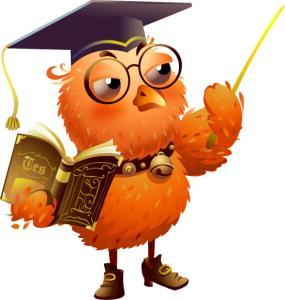 1)     Х + 5 = 17;
2)     3х = 15;
      3)     8х + х = 18;
  4)    3х = 4 – х.
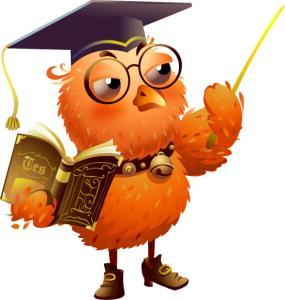 Какое равенство называется уравнением?
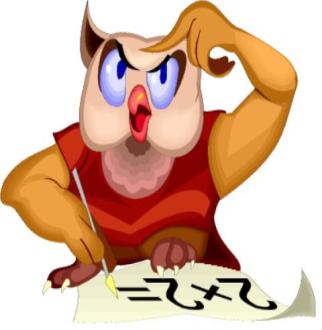 Уравнением называют равенство с неизвестным, значение которой надо найти.
Что значит решить уравнение?
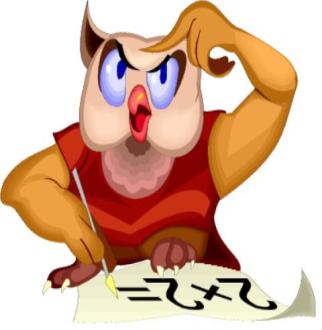 Найти все его корни или убедиться, что это уравнение не имеет корней.
Объясните, что такое корень уравнения?
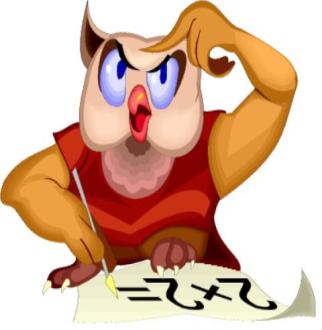 Корнем уравнения называют то значение неизвестного, при котором это уравнение обращается в верное числовое равенство
Способы решения уравнений:
1. Нахождение неизвестных компонентов арифметических действий;
2. Основное свойство пропорции;
3. Перебором.
1)     Х + 5 = 17;
2)     3х = 15;
      3)     8х + х = 18;
  4)    3х = 4 – х.
Цель:
«Научиться решать уравнения, содержащие неизвестное в обеих частях уравнения»
ТЕМА УРОКА:
РЕШЕНИЕ УРАВНЕНИЙ
3х = 4 - х
При решении уравнения можно переносить слагаемые из одной его части в другую, изменяя при этом их знаки на противоположные.
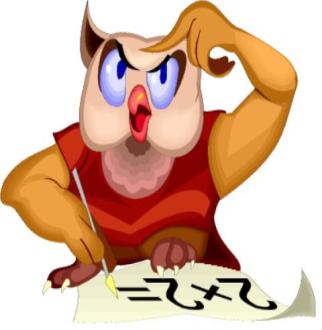 Правило переноса слагаемых:
При решении уравнения можно переносить слагаемые из одной его части в другую, изменяя при этом их знаки на противоположные.
4х – 8 = 6 – 3х
При решении уравнения можно переносить слагаемые из одной его части в другую, изменяя при этом их знаки на противоположные.
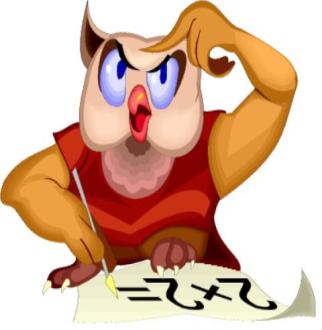 АЛГОРИТМ.1. Перенести слагаемые с неизвестным в левую часть уравнения, без неизвестного в правую меняя знак на противоположный;2.  Привести подобные слагаемые;3.   Найти неизвестный множитель.
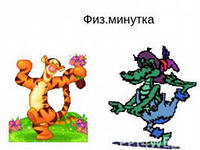 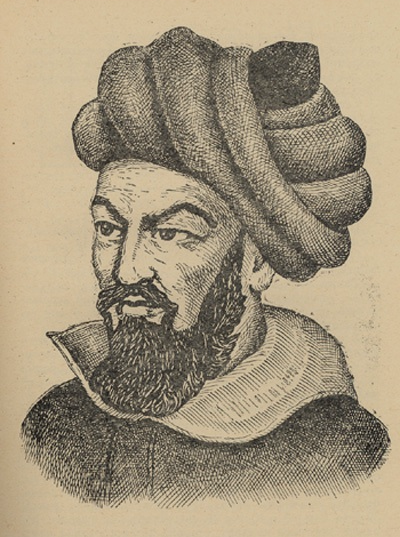 3х – 17 = 8х + 18При решении уравнения можно переносить слагаемые из одной его части в другую, изменяя при этом их знаки на противоположные.
Работа в парах:10m – 11 = 7m + 16;Самостоятельная работа:1 вариант11m – 4 = -22 + 5m2- вариант7х – 11 = 10х + 16
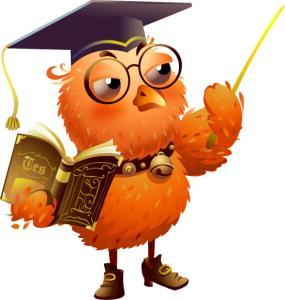 Домашнее задание:п. 18, выучить правило, стр. 165стр. 166 № 548 (1,2,3)4(1 – 0,5а) = -2(3 + 2а)
1.Я понял новый способ решения уравнений  -----------------------2. Я знаю, как решать уравнения, используя новый способ решения уравнений ------                                                                                                                                         3. В самостоятельной работе у меня не было ошибок------             4. Я допустил(а) ошибки в самостоятельной работе(перечислить их)  -------                5. Я смогу самостоятельно справиться с домашней работой -------------------              6. Свою работу на уроке я оцениваю оценкой      ------------------------------
«Мне приходится делить время между политикой и уравнениями. Однако уравнения, по-моему, гораздо важнее. Политика существует только для данного момента, а уравнения будут существовать вечно».                             (А.Энштейн)
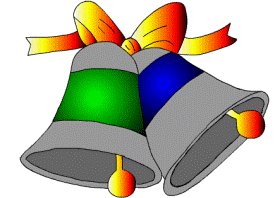 Спасибо за урок